Summarization: Overview
Ling573
Systems & Applications
March 30, 2017
Roadmap
Architecture of a Summarization system

Summarization and resources

Evaluation

Logistics Check-in, Deliverable #1
General Architecture
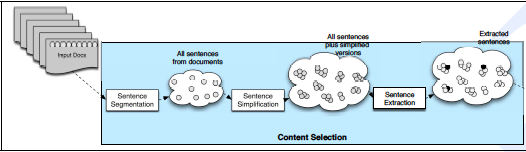 A
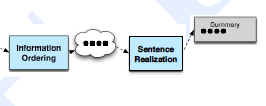 General Strategy
Given a document (or set of documents):

Select the key content from the text

Determine the order to present that information

Perform clean-up or rephrasing to create coherent output

Evaluate the resulting summary
General Strategy
Given a document (or set of documents):

Select the key content from the text

Determine the order to present that information

Perform clean-up or rephrasing to create coherent output

Evaluate the resulting summary
Systems vary in structure, complexity, information
More specific strategy
For single document, extractive summarization:
Segment the text into sentences

Identify the most prominent sentences 

Pick an order to present them

Do any necessary processing to improve coherence
More specific strategy
For single document, extractive summarization:
Segment the text into sentences

Identify the most prominent sentences 

Pick an order to present them
Maybe trivial, i.e. document order

Do any necessary processing to improve coherence
Shorten sentences, fix coref, etc
Content Selection
Goal: Identify most important/relevant information
Common perspective:
View as binary classification: important vs not
For each unit (e.g. sentence in the extractive case)
Can be unsupervised or supervised

What makes a sentence (for simplicity) extract-worthy?
Cues to Saliency
Approaches significantly differ in terms of cues
Cues to Saliency
Approaches significantly differ in terms of cues
Word-based (unsupervised):
Compute a topic signature of words above threshold
Cues to Saliency
Approaches significantly differ in terms of cues
Word-based (unsupervised):
Compute a topic signature of words above threshold
Many different weighting schemes: tf, tf*idf, LLR, etc
Select content/sentences with highest weight
Discourse-based:
Discourse saliency  extract-worthiness
Cues to Saliency
Approaches significantly differ in terms of cues
Word-based (unsupervised):
Compute a topic signature of words above threshold
Many different weighting schemes: tf, tf*idf, LLR, etc
Select content/sentences with highest weight
Discourse-based:
Discourse saliency  extract-worthiness
Multi-feature supervised:
Cues include position, cue phrases, word salience, ..
Training data?
More Complex Settings
Multi-document case:
Key issue
More Complex Settings
Multi-document case:
Key issue: redundancy
General idea:
Add salient content that is least similar to that already there
More Complex Settings
Multi-document case:
Key issue: redundancy
General idea:
Add salient content that is least similar to that already there

Topic-/query-focused:
Ensure salient content related to topic/query
More Complex Settings
Multi-document case:
Key issue: redundancy
General idea:
Add salient content that is least similar to that already there

Topic-/query-focused:
Ensure salient content related to topic/query
Prefer content more similar to topic
Alternatively, when given specific question types,
Apply more Q/A information extraction oriented approach
Information Ordering
Goal: Determine presentation order for salient content
Information Ordering
Goal: Determine presentation order for salient content
Relatively trivial for single document extractive case:
Information Ordering
Goal: Determine presentation order for salient content
Relatively trivial for single document extractive case:
Just retain original document order of extracted sentences
Multi-document case more challenging: Why?
Information Ordering
Goal: Determine presentation order for salient content
Relatively trivial for single document extractive case:
Just retain original document order of extracted sentences
Multi-document case more challenging: Why?
Factors:
Story chronological order – insufficient alone
Information Ordering
Goal: Determine presentation order for salient content
Relatively trivial for single document extractive case:
Just retain original document order of extracted sentences
Multi-document case more challenging: Why?
Factors:
Story chronological order – insufficient alone
Discourse coherence and cohesion 
Create discourse relations
Maintain cohesion among sentences, entities
Information Ordering
Goal: Determine presentation order for salient content
Relatively trivial for single document extractive case:
Just retain original document order of extracted sentences
Multi-document case more challenging: Why?
Factors:
Story chronological order – insufficient alone
Discourse coherence and cohesion 
Create discourse relations
Maintain cohesion among sentences, entities
Template approaches also used with strong query
Content Realization
Goal: Create a fluent, readable, compact output
Content Realization
Goal: Create a fluent, readable, compact output
Abstractive approaches range from templates to full NLG
Content Realization
Goal: Create a fluent, readable, compact output
Abstractive approaches range from templates to full NLG
Extractive approaches focus on:
Content Realization
Goal: Create a fluent, readable, compact output
Abstractive approaches range from templates to full NLG
Extractive approaches focus on:
Sentence simplification/compression:
Manipulation parse tree to remove unneeded info
Rule-based, machine-learned
Content Realization
Goal: Create a fluent, readable, compact output
Abstractive approaches range from templates to full NLG
Extractive approaches focus on:
Sentence simplification/compression:
Manipulation parse tree to remove unneeded info
Rule-based, machine-learned
Reference presentation and ordering:
Based on saliency hierarchy of mentions
Examples
Compression:
When it arrives sometime next year in new TV sets, the V-chip will give parents a new and potentially revolutionary device to block out programs they don’t want their children to see.
Examples
Compression:
When it arrives sometime next year in new TV sets, the V-chip will give parents a new and potentially revolutionary device to block out programs they don’t want their children to see.
Examples
Compression:
When it arrives sometime next year in new TV sets, the V-chip will give parents a new and potentially revolutionary device to block out programs they don’t want their children to see. 
Coreference:
Advisers do not blame O’Neill, but they recognize a shakeup would help indicate Bush was working to improve matters.  U.S. President George W. Bush pushed out Treasury Secretary Paul O’Neill and …
Examples
Compression:
When it arrives sometime next year in new TV sets, the V-chip will give parents a new and potentially revolutionary device to block out programs they don’t want their children to see. 
Coreference:
Advisers do not blame Treasury Secretary Paul  O’Neill, but they recognize a shakeup would help indicate U.S. President George W. Bush was working to improve matters. Bush pushed out O’Neill and …
Our Task
TAC 2009/10/11 Shared Task

Multi-document summarization 

Newswire text

“Guided”
Aka topic-oriented

 ROUGE as primary evaluation metric
Systems & Resources
System development requires resources
Especially true of data-driven machine learning
Summarization resources:
Sets of document(s) and summaries, info
Existing data sets from shared tasks
Manual summaries from other corpora
Summary websites with pointers to source
For technical domain, almost any paper
Articles require abstracts…
Component Resources
Content selection:
Documents, corpora for term weighting
Sentence breakers
Semantic similarity tools (WordNet sim)
Coreference resolver
Discourse parser
NER, IE
Topic segmentation
Alignment tools
Component Resources
Information ordering:
Temporal processing
Coreference resolution
Lexical chains
Topic modeling
(Un)Compressed sentence sets
Content realization:
Parsing
NP chunking
Coreference
Dimensions of Summary Evaluation
Summary evaluation: 
Inherently hard: 
Multiple manual abstracts:
Surprisingly little overlap; substantial assessor disagreement 
Developed in parallel with systems/tasks
Dimensions of Summary Evaluation
Summary evaluation: 
Inherently hard: 
Multiple manual abstracts:
Surprisingly little overlap; substantial assessor disagreement 
Developed in parallel with systems/tasks
Key concepts:
Text quality: readability includes sentence, discourse structure
Dimensions of Summary Evaluation
Summary evaluation: 
Inherently hard: 
Multiple manual abstracts:
Surprisingly little overlap; substantial assessor disagreement 
Developed in parallel with systems/tasks
Key concepts:
Text quality: readability includes sentence, discourse structure
Concept capture: Are key concepts covered?
Dimensions of Summary Evaluation
Summary evaluation: 
Inherently hard: 
Multiple manual abstracts:
Surprisingly little overlap; substantial assessor disagreement 
Developed in parallel with systems/tasks
Key concepts:
Text quality: readability includes sentence, discourse structure
Concept capture: Are key concepts covered?
Gold standards: model, human summaries
Enable comparison, automation, incorporation of specific goals
Dimensions of Summary Evaluation
Summary evaluation: 
Inherently hard: 
Multiple manual abstracts:
Surprisingly little overlap; substantial assessor disagreement 
Developed in parallel with systems/tasks
Key concepts:
Text quality: readability includes sentence, discourse structure
Concept capture: Are key concepts covered?
Gold standards: model, human summaries
Enable comparison, automation, incorporation of specific goals
Purpose: Why is the summary created?
 Intrinsic/Extrinsic evaluation
Evaluation
Extrinsic evaluations:
Evaluation
Extrinsic evaluations:
Does the summary allow users to perform some task?
As well as full docs? Faster?
Evaluation
Extrinsic evaluations:
Does the summary allow users to perform some task?
As well as full docs? Faster?
Example:
Time-limited fact-gathering:
Answer  questions about news  event
Compare with full doc, human summary, auto summary
Evaluation
Extrinsic evaluations:
Does the summary allow users to perform some task?
As well as full docs? Faster?
Example:
Time-limited fact-gathering:
Answer  questions about news  event
Compare with full doc, human summary, auto summary
Relevance assessment: relevant or not?
Evaluation
Extrinsic evaluations:
Does the summary allow users to perform some task?
As well as full docs? Faster?
Example:
Time-limited fact-gathering:
Answer  questions about news  event
Compare with full doc, human summary, auto summary
Relevance assessment: relevant or not?
MOOC navigation: raw video vs auto-summary/index
Task completed faster w/summary (except expert MOOCers)
Evaluation
Extrinsic evaluations:
Does the summary allow users to perform some task?
As well as full docs? Faster?
Example:
Time-limited fact-gathering:
Answer  questions about news  event
Compare with full doc, human summary, auto summary
Relevance assessment: relevant or not?
MOOC navigation: raw video vs auto-summary/index
Task completed faster w/summary (except expert MOOCers)
Hard to frame in general, though
Intrinsic Evaluation
Need basic comparison to simple, naïve approach
Baselines:
Intrinsic Evaluation
Need basic comparison to simple, naïve approach
Baselines:
Random baseline:
Select N random sentences
Intrinsic Evaluation
Need basic comparison to simple, naïve approach
Baselines:
Random baseline:
Select N random sentences

Leading sentences:
Select N leading sentences
For news, surprisingly hard to beat
(For reviews, last N sentences better.)
Intrinsic Evaluation
Most common automatic method: ROUGE
“Recall-Oriented Understudy for Gisting Evaluation”
Inspired by BLEU (MT)
Intrinsic Evaluation
Most common automatic method: ROUGE
“Recall-Oriented Understudy for Gisting Evaluation”
Inspired by BLEU (MT)
Computes overlap b/t auto and human summaries
E.g. ROUGE-2: bigram overlap
Intrinsic Evaluation
Most common automatic method: ROUGE
“Recall-Oriented Understudy for Gisting Evaluation”
Inspired by BLEU (MT)
Computes overlap b/t auto and human summaries
E.g. ROUGE-2: bigram overlap





Also, ROUGE-L (longest seq), ROUGE-S (skipgrams)
ROUGE
Pros:
ROUGE
Pros:
Automatic evaluation allows tuning
Given set of reference summaries
Simple measure
Cons:
ROUGE
Pros:
Automatic evaluation allows tuning
Given set of reference summaries
Simple measure
Cons:
Even human summaries highly variable, disagreement
Poor handling of coherence
Okay for extractive, highly problematic for abstractive
Pyramid Evaluation
Content selection evaluation:
Not focused on ordering, readability
Aims to address issues in evaluation of summaries:
Pyramid Evaluation
Content selection evaluation:
Not focused on ordering, readability
Aims to address issues in evaluation of summaries:
Human variation
Significant disagreement, use multiple models
.
Pyramid Evaluation
Content selection evaluation:
Not focused on ordering, readability
Aims to address issues in evaluation of summaries:
Human variation
Significant disagreement, use multiple models
Analysis granularity:
Not just “which sentence”; overlaps in sentence content
Pyramid Evaluation
Content selection evaluation:
Not focused on ordering, readability
Aims to address issues in evaluation of summaries:
Human variation
Significant disagreement, use multiple models
Analysis granularity:
Not just “which sentence”; overlaps in sentence content
Semantic equivalence:
Pyramid Evaluation
Content selection evaluation:
Not focused on ordering, readability
Aims to address issues in evaluation of summaries:
Human variation
Significant disagreement, use multiple models
Analysis granularity:
Not just “which sentence”; overlaps in sentence content
Semantic equivalence:	
Extracts vs Abstracts:
Surface form equivalence (e.g. ROUGE) penalizes abstr.
Pyramid Units
Step 1:  Extract Summary Content Units (SCUs)
Basic content meaning units 
Semantic content

Roughly clausal
Pyramid Units
Step 1:  Extract Summary Content Units (SCUs)
Basic content meaning units 
Semantic content

Roughly clausal

Identified manually by annotators from model summaries

Described in own words (possibly changing)
Example
A1. The industrial espionage case …began with the hiring of Jose Ignacio Lopez, an employee of GM subsidiary Adam Opel, by VW as a production director.
B3. However, he left GM for VW under circumstances, which …were described by a German judge as “potentially the biggest-ever case of industrial espionage”.
C6. He left GM for VW  in March 1993.
D6. The issue stems from the alleged recruitment of GM’s …procurement chief Jose Ignacio Lopez de Arriortura and seven of Lopez’s business colleagues.
 E1. On March 16, 1993, … Agnacio Lopez De Arriortua, left his job as head of purchasing at General Motor’s Opel, Germany, to become Volkswagen’s Purchasing … director.
 F3. In March 1993, Lopez and seven other GM executives moved to VW overnight.
Example
A1. The industrial espionage case …began with the hiring of Jose Ignacio Lopez, an employee of GM subsidiary Adam Opel, by VW as a production director.
B3. However, he left GM for VW under circumstances, which …were described by a German judge as “potentially the biggest-ever case of industrial espionage”.
C6. He left GM for VW  in March 1993.
D6. The issue stems from the alleged recruitment of GM’s …procurement chief Jose Ignacio Lopez de Arriortura and seven of Lopez’s business colleagues.
 E1. On March 16, 1993, … Agnacio Lopez De Arriortua, left his job as head of purchasing at General Motor’s Opel, Germany, to become Volkswagen’s Purchasing … director.
 F3. In March 1993, Lopez and seven other GM executives moved to VW overnight.
Example SCUs
SCU1 (w=6): Lopez left GM for VW
A1. the hiring of Jose Ignacio Lopez, an employee of GM . . . by VW	
B3. he left GM for VW
C6. He left GM for VW
D6. recruitment of GM’s . . . Jose Ignacio Lopez
E1. Agnacio Lopez De Arriortua, left his job . . . at General Motor’s Opel . . .to become Volkswagen’s . . . Director
 F3. Lopez . . . GM . . . moved to VW
 SCU2 (w=3) Lopez changes employers in March 1993
C6 in March, 1993
E1. On March 16, 1993
F3. In March 1993
SCU: (Weight = ?)
A. The cause of the fire was unknown.
B. A cable car caught fire just after entering a mountainside tunnel in an alpine resort in Kaprun, Austria on the morning of November 11, 2000.
C.  A cable car pulling skiers and snowboarders to the Kitzsteinhorn resort, located 60 miles south of Salzburg in the Austrian Alps, caught fire inside a mountain tunnel, killing approximately 170 people.
D. On November 10, 2000, a cable car filled to capacity caught on fire, trapping 180 passengers inside the Kitzsteinhorn mountain, located in the town of Kaprun, 50 miles south of Salzburg in the central Austrian Alps.
SCU: A cable car caught fire (Weight = 4)
A. The cause of the fire was unknown.
B. A cable car caught fire just after entering a mountainside tunnel in an alpine resort in Kaprun, Austria on the morning of November 11, 2000.
C.  A cable car pulling skiers and snowboarders to the Kitzsteinhorn resort, located 60 miles south of Salzburg in the Austrian Alps, caught fire inside a mountain tunnel, killing approximately 170 people.
D. On November 10, 2000, a cable car filled to capacity caught on fire, trapping 180 passengers inside the Kitzsteinhorn mountain, located in the town of Kaprun, 50 miles south of Salzburg in the central Austrian Alps.
Pyramid Building
Step 2: Scoring summaries
Compute weights of SCUs
Weight = # of model summaries in which SCU appears
Pyramid Building
Step 2: Scoring summaries
Compute weights of SCUs
Weight = # of model summaries in which SCU appears

Create “pyramid”:
n = maximum # of tiers in pyramid = # of model summ.s
Actual # of tiers depends on degree of overlap
Highest tier: highest weight SCUs
Roughly Zipfian SCU distribution, so pyramidal shape
Optimal summary?
Pyramid Building
Step 2: Scoring summaries
Compute weights of SCUs
Weight = # of model summaries in which SCU appears

Create “pyramid”:
n = maximum # of tiers in pyramid = # of model summ.s
Actual # of tiers depends on degree of overlap
Highest tier: highest weight SCUs
Roughly Zipfian SCU distribution, so pyramidal shape
Optimal summary?
All from top tier, then all from top -1, until reach max size
Ideally informative summary
Does not include an SCU from a lower tier unless all SCUs from higher tiers are included as well
From Passoneau et al 2005
Pyramid Scores
Ti = tier with weight i SCUs
Tn = top tier; T1 = bottom tier
Pyramid Scores
Ti = tier with weight i SCUs
Tn = top tier; T1 = bottom tier
Di = # of SCUs in summary on Ti
Pyramid Scores
Ti = tier with weight i SCUs
Tn = top tier; T1 = bottom tier
Di = # of SCUs in summary on Ti
Total weight of summary D =
Pyramid Scores
Ti = tier with weight i SCUs
Tn = top tier; T1 = bottom tier
Di = # of SCUs in summary on Ti
Total weight of summary D = 
Optimal score for X SCU summary: Max
 (j lowest tier in ideal summary)
Pyramid Scores
Ti = tier with weight i SCUs
Tn = top tier; T1 = bottom tier
Di = # of SCUs in summary on Ti
Total weight of summary D = 
Optimal score for X SCU summary: Max
 (j lowest tier in ideal summary)
Pyramid Scores
Original Pyramid Score:
Ratio of D to Max
Precision-oriented
Pyramid Scores
Original Pyramid Score:
Ratio of D to Max
Precision-oriented

Modified Pyramid Score:
Xa = Average # of SCUs in model summaries
Ratio of D to Max (using Xa)
More recall oriented (most commonly used)
Correlation with Other Scores
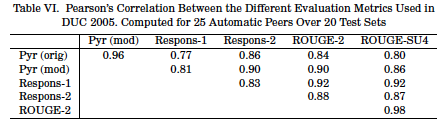 0.95: effectively indistinguishable
Two pyramid models, two ROUGE models
Two  humans only 0.83
Pyramid Model
Pros:
Pyramid Model
Pros:
Achieves goals of handling variation, abstraction, semantic equivalence
Can be done sufficiently reliably
Achieves good correlation with human assessors
Cons:
Pyramid Model
Pros:
Achieves goals of handling variation, abstraction, semantic equivalence
Can be done sufficiently reliably
Achieves good correlation with human assessors
Cons:
Heavy manual annotation: 
Model summaries, also all system summaries
Content only
Deliverable #1
Goals:  
Set up for remainder of course

Form teams 

Set up repository for version control
GIT or SVN

Create report outline
 ACL style files
Mail Glenn (gslayden@uw) with team, repository plan/info
By weekend!!
Can get repository/extra space on cluster